Important American Documents
World History
Westbrook
Declaration of Independence
Written by Thomas Jefferson 
Signed July 4, 1776
Involved principle of Popular Sovereignty : All government power comes from the people 
Detailed colonists' grievances against England
Articles of Confederation & Constitution
Nation’s 1st Constitution
Too weak to run the United States effectively
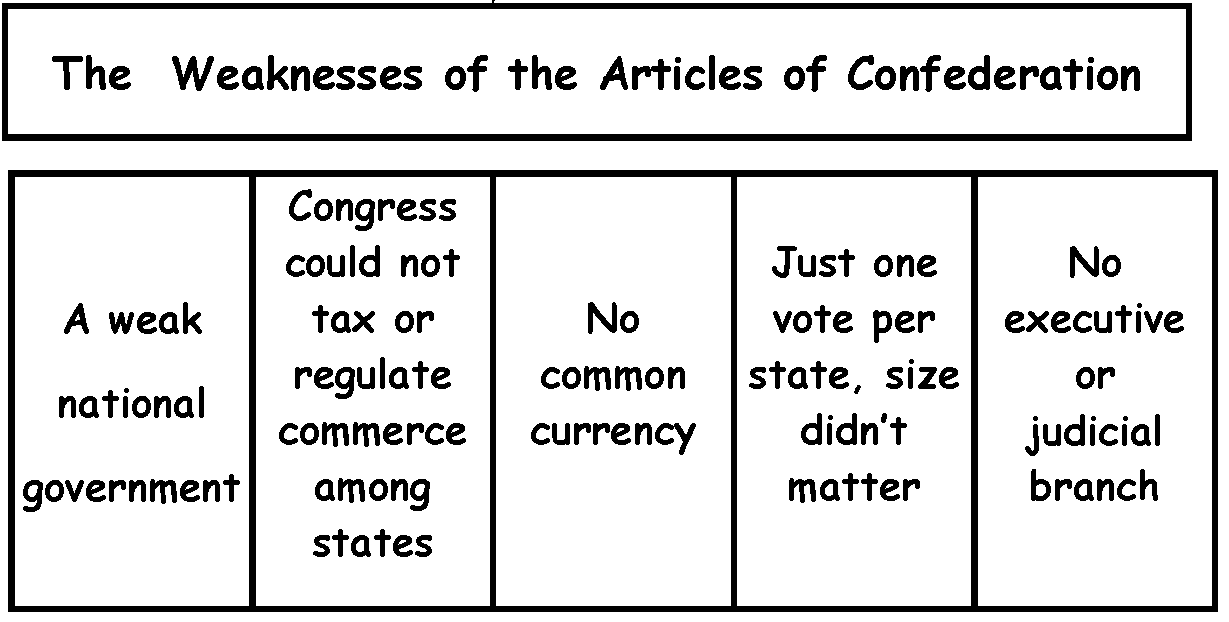 Constitution
Created a Federal Republic : Power divided between federal/national government & state government
Requires elected President & Legislature (Congress)
Separation of Powers (3 branch)
Executive (President & Cabinet)
Legislature (Congress)
Judicial (Supreme Court)
First 10 Amendments = Bill of Rights
1789, Constitution Ratified and becomes “Law of the Land”